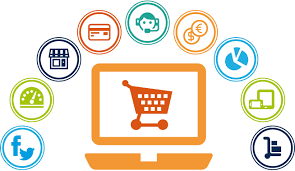 วิชา พื้นฐานทางธุรกิจดิจิทัล(30204 -2001)
Asst. Prof. Juthawut Chantharamalee
Assistant Professor in Computer Science                        (Chairperson of B.Sc. Program in Computer Science)              Office. Suan Dusit University, Phone. (+66) 2244-5691             Email. juthawut_cha@dusit.ac.th, jchantharamalee@gmail.com
หน่วยที่ 4 ระบบการทำธุรกรรมในธุรกิจดิจิทัล
หน่วยที่ 4  ระบบการทำธุรกรรมในธุรกิจดิจิทัล
1. ความหมายขอบระบบธุรกรรมในธุรกิจดิจิทัล
2. ความสำคัญของระบบธุรกรรมในธุรกิจดิจิทัล
3. ประเภทของระบบธุรกรรมในธุรกิจดิจิทัล
4. วิธีการทำธุรกรรมในธุรกิจดิจิทัล
5. ประเภทของธุรกรรมการเงินดิจิทัล
6. ธุรกรรมการเงินดิจิทัลพร้อมเพย์
จุดประสงค์การเรียนรู้
1. บอกความหมายของระบบธุรกรรมในธุรกิจดิจิทัลได้
2. อธิบายความสำคัญและประเภทของระบบธุรกรรมในธุรกิจดิจิทัลได้
3. อธิบายวิธีการทำธุรกรรมในธุรกิจดิจิทัลได้
4. ปฏิบัติการทำธุรกรรมในธุรกิจดิจิทัลได้
5. มีเจตคติและกิจนิสัยที่ดีในการปฏิบัติงานด้วยความรับผิดชอบ ซื่อสัตย์ ละเอียดรอบคอบ
สมรรถนะประจำหน่วย
1. แสดงความรู้เกี่ยวกับระบบธุรกรรมในธุรกิจดิจิทัล
2. แสดงความรู้เกี่ยวกับวิธีการทำธุรกรรมในธุรกิจดิจิทัล
3. ประยุกต์การทำธุรกรรมในธุรกิจดิจิทัล
ความนำ
สิ่งอำนวยความสะดวกในการทำธุรกรรมในธุรกิจดิจิทัล คือการซื้อขายหรือแลกเปลี่ยนและชำระเงินโดยผ่านแอปพลิเคชัน เช่น Net Banking ต่าง ๆ ทั้งนี้ ระบบธุรกรรมในธุรกิจดิจิทัล มีความสำคัญที่จะช่วยส่งเสริมให้การทำธุรกิจนั้น มีความมั่นคงขึ้น เพราะได้อำนวยความสะดวกให้การทำธุรกรรมทางการเงินเกิดขึ้นได้ทุกที่ทุกเวลา และนำมาซึ่งความเปลี่ยนแปลงทางสังคม พฤติกรรมผู้บริโภค และเศรษฐกิจโลก
ความหมายของระบบการทำธุรกรรมในธุรกิจดิจิทัล
การทำธุรกรรมในธุรกิจดิจิทัล หมายถึง การดำเนินการต่าง ๆ ในเรื่องของการเงินหรือแลกเปลี่ยนสินค้าและบริการ โดยใช้เครื่องมือสื่อสารต่าง ๆ เช่น สมาร์ทโฟน Mobile App หรือ  E-wallet ผ่านระบบเครือข่ายอินเทอร์เน็ต  และทำได้ทุกคนที่มีบัญชีธนาคารหรือมีพร้อมเพย์
ความสำคัญของระบบธุรกรรมในธุรกิจดิจิทัล
ระบบธุรกรรมในธุรกิจดิจิทัลมีความสำคัญที่จะช่วยส่งเสริมให้การทำธุรกิจนั้นมีความมั่นคงขึ้น เพราะได้อำนวยความสะดวกให้การทำธุรกรรมทางการเงินเกิดขึ้นได้ทุกที่ทุกเวลา และนำมาซึ่งความเปลี่ยนแปลงทางสังคม พฤติกรรมผู้บริโภค และเศรษฐกิจโลก จากผลสำรวจธุรกรรมการชำระเงินผ่านบริการ Mobile Banking ของธนาคารแห่งประเทศไทย พบว่า ประเทศไทยมีจำนวนบัญชีลูกค้าที่ใช้บริการ Mobile Banking มากกว่า 37 ล้านบัญชี เพิ่มขึ้นจากช่วงเวลาเดียวกันในปีที่แล้วกว่า 11 ล้านบัญชี
ประเภทของระบบธุรกรรมธุรกิจดิจิทัล
1. Digital Banking
2. Mobile Banking
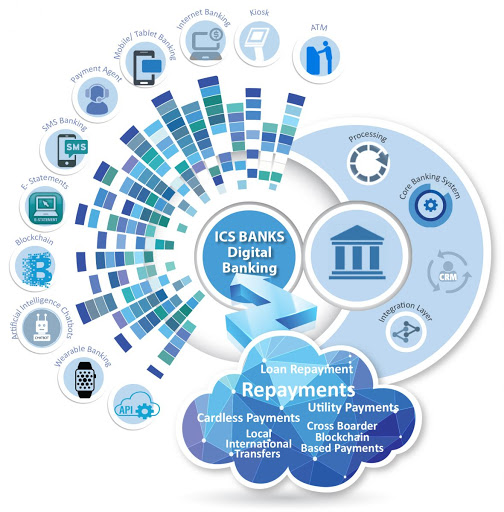 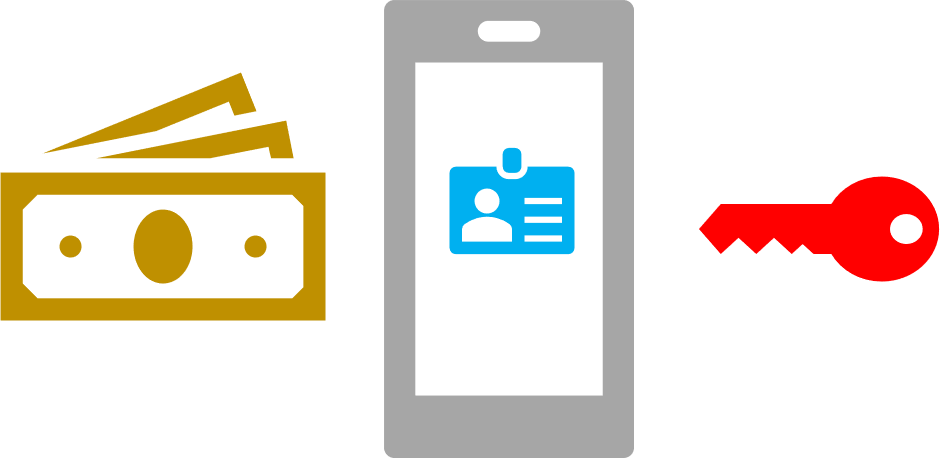 1. Digital Banking
Digital Banking หมายถึง การทำธุรกรรมด้วยระบบการทำธุรกรรมของธนาคารในระบบดิจิทัล  เป็นเทคโนโลยีสมัยใหม่ที่มีการพัฒนาให้มี sampling rate สูง เป็นสัญญาณที่เป็นระบบไม่ต่อเนื่อง ทำให้คุณภาพของข้อมูลดีขึ้น
ธุรกรรมที่ทำผ่าน Digital Banking
1. การโอนเงิน โดยโอนจากเจ้าของบัญชีผู้โอน ไปสู่เจ้าของบัญชีผู้รับโอน ผ่านโทรศัพท์มือถือ เช่น Net   
   Banking, K Banking เป็นต้น
2. ชำระค่าสินค้าและบริการ โดยผ่านแอปพลิเคชันของธนาคาร อาจจะเป็นการชำระค่าน้ำ ค่าไฟฟ้า หรือ
    การผ่อนชำระค่างวดต่าง ๆ
3. บริการเรียกดูข้อมูลและจัดการบัญชีต่าง ๆ เช่น เพิ่มและจัดการบัญชีของตนเอง เพิ่มและจัดการบัตร ดู
   รายละเอียดบัญชี ระงับบัญชี ฯลฯ
4. ซื้อ-ขาย-สับเปลี่ยนกองทุน และจัดการรายการซื้อขายต่าง ๆ เรียกดูและแก้ไขแบบประเมินความเสี่ยง  
    (Risk Profile)
ธุรกรรมที่ทำผ่าน Digital Banking
5. Talk to net officer ทำธุรกรรมผ่านระบบ VDO Call โดยเจ้าหน้าที่ net officer ที่จะทำ
   ธุรกรรมพร้อมส่งสลิปรายการให้ผ่าน E-mail 
6. ตั้งค่าการใช้งานระบบ เปลี่ยน net ID, Password, ตั้งค่าวงเงินการทำรายการ, จัดการบัญชี
7. ชำระเงินกู้ของตนเอง, ชำระเงินกู้บุคคลอื่น, ขออนุมัติสินเชื่อเบื้องต้น
8.  ขอข้อมูลเครดิตบูโรกับ National Credit Bureau
9. สั่งซื้อธนบัตรต่างประเทศสกุลเงินต่าง ๆ ล่วงหน้า
ข้อดีของ Digital Banking
1. เพิ่มความสะดวกให้ลูกค้าผู้ใช้บริการในการดำเนินธุรกรรมทางการเงินมากขึ้น ไม่ต้องไปติดต่อธนาคาร แต่
    ทำได้ผ่าน Internet banking หรือ Mobile bankingได้	
2. ทำให้มีเวลาเหลือไปบริหารหรือทำงานอื่น ๆ ที่จำเป็นมากกว่าการไปรอต่อคิวที่ธนาคารเหมือนในอดีต
3. ลดค่าใช้จ่ายในการติดต่อด้านธุรกรรม ไม่ว่าจะเป็นการเดินทางไปที่ธนาคาร หรือการชำระค่าธรรมเนียมใน
    การโอน ชำระค่าน้ำ ค่าไฟ อีกต่อไป
4. ลดความเสี่ยงจากการถอนเงินจำนวนมาก ๆ จากธนาคาร
5. ในส่วนของธนาคาร ลดค่าใช้จ่ายในการลงทุนเปิดสาขาใหม่แบบไม่รู้จบเพื่อให้เข้าถึงทุกพื้นที่เหมือนในอดีต
ผลกระทบจาก Digital Banking
1. ธนาคารต้องปิดสาขาลงหลายแห่ง ในอนาคตมีแนวโน้มอาจต้องลดจำนวนพนักงาน 
   ทำให้คนต้องหางานทำใหม่
2. พฤติกรรมของผู้บริโภคเปลี่ยนไป เนื่องจากการใช้จ่ายสะดวก ง่ายขึ้น ส่งผลให้การ
    ตัดสินใจซื้อสินค้าเร็วมากเกินไป มีแนวโน้มการใช้จ่ายเกินตัวง่ายขึ้น
3. การปฏิสัมพันธ์ระหว่างบุคคลลดน้อยลง ส่งผลต่อพฤติกรรมมนุษย์ที่สื่อสารกับ
    เทคโนโลยีมากเกินไป
ผลกระทบจาก Digital Banking
4. การดำเนินชีวิตถูกผูกไว้กับอินเทอร์เน็ตสัญญาณ wi-fi หน้าจอสมาร์ทโฟน เมื่อขาอินเทอร์เน็ตแล้ว ธุรกรรมทางการเงินมีผลชะงัก
5.ในอนาคตธนาคารอาจไม่ใช่สถาบันการเงินสำคัญสำหรับเศรษฐกิจอีกต่อไป เพราะธุรกิจอื่น ๆ สามารถพัฒนาเรื่องการเงินอิเล็กทรอนิกส์เป็นของตนเองได้
6. การจารกรรมเปลี่ยนรูปแบบไป จึงมีการคิดค้นหาทางป้องกัน เช่น การลวงลูกค้า เพื่อโกงเงินจากอินเทอร์เน็ตแบงค์    เป็นต้น
2. Mobile Banking
Mobile Banking เป็นตัวช่วยสำคัญแห่งยุคดิจิทัลที่เข้ามาอำนวยความสะดวกให้การทำธุรกรรมทางการเงินเกิดขึ้นได้ทุกที่ทุกเวลา และนำมาซึ่งความเปลี่ยนแปลงทางสังคม พฤติกรรมผู้บริโภค และเศรษฐกิจโลก
วิธีการทำธุรกรรมในธุรกิจดิจิทัล
1. ล็อกอิน Touch ID 
2. QR Code จ่ายและรับเงิน 
3. แจ้งเตือนเพื่อจ่าย
4. รายการโอนเงินล่วงหน้า 
5. E-Market
บริการต่าง ๆ ใน E-Marketplace
1. สารบัญธุรกิจ / Business Directory
2. ประกาศความต้องการทางธุรกิจ /Trade Leads
3. E-Catalog หรือแค็ตตาล็อกออนไลน์
4. ประกาศความต้องการซื้อ-ขายสินค้า และบริการ
5. การติดต่อสื่อสารระหว่างผู้ซื้อ-ผู้ขาย
6. บริการเว็บไซต์สำเร็จรูป
ตัวอย่าง E-Market Place
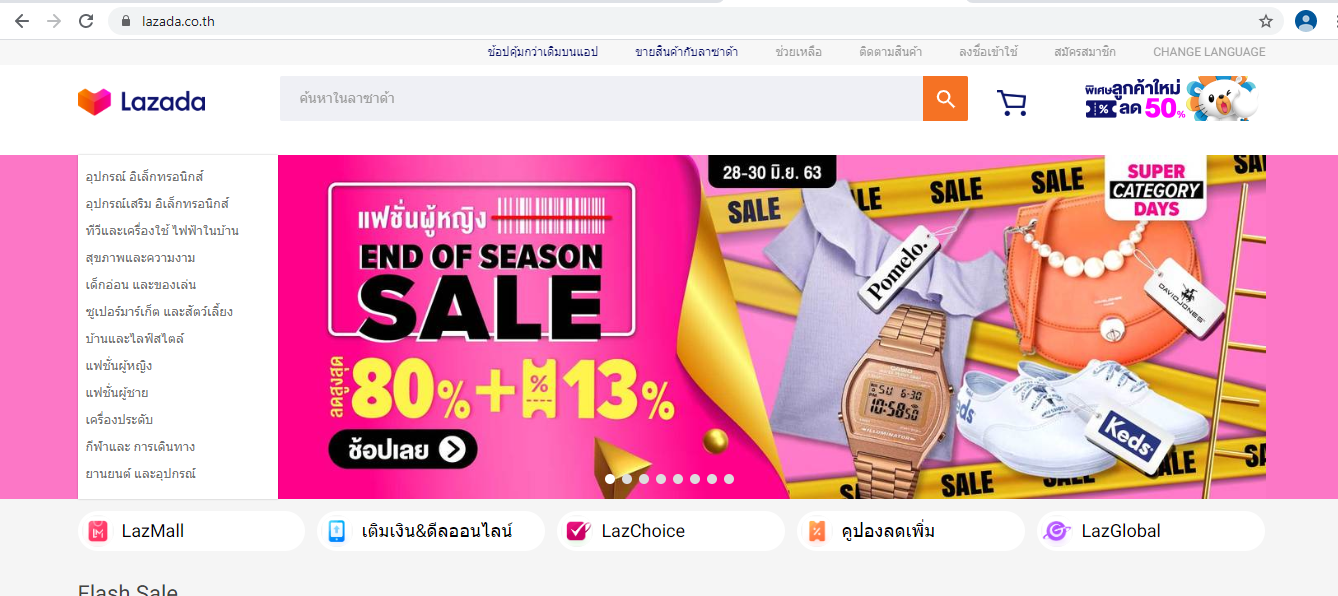 ตัวอย่าง E-Market Place
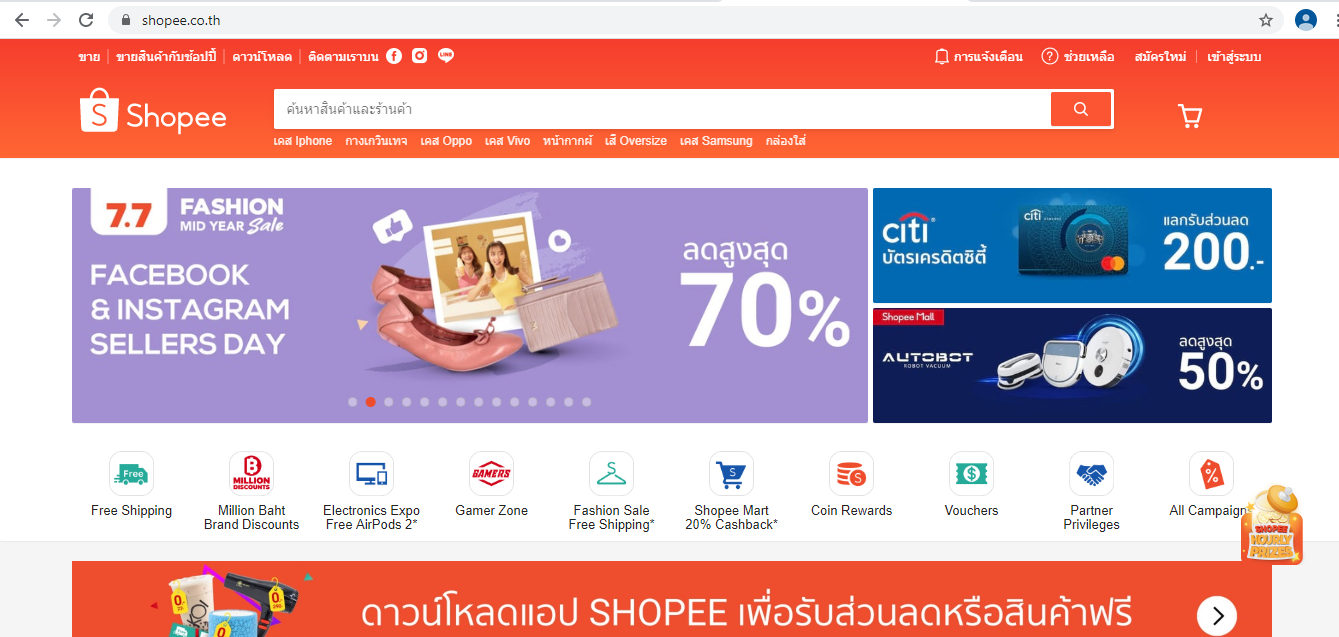 ตัวอย่าง E-Market Place
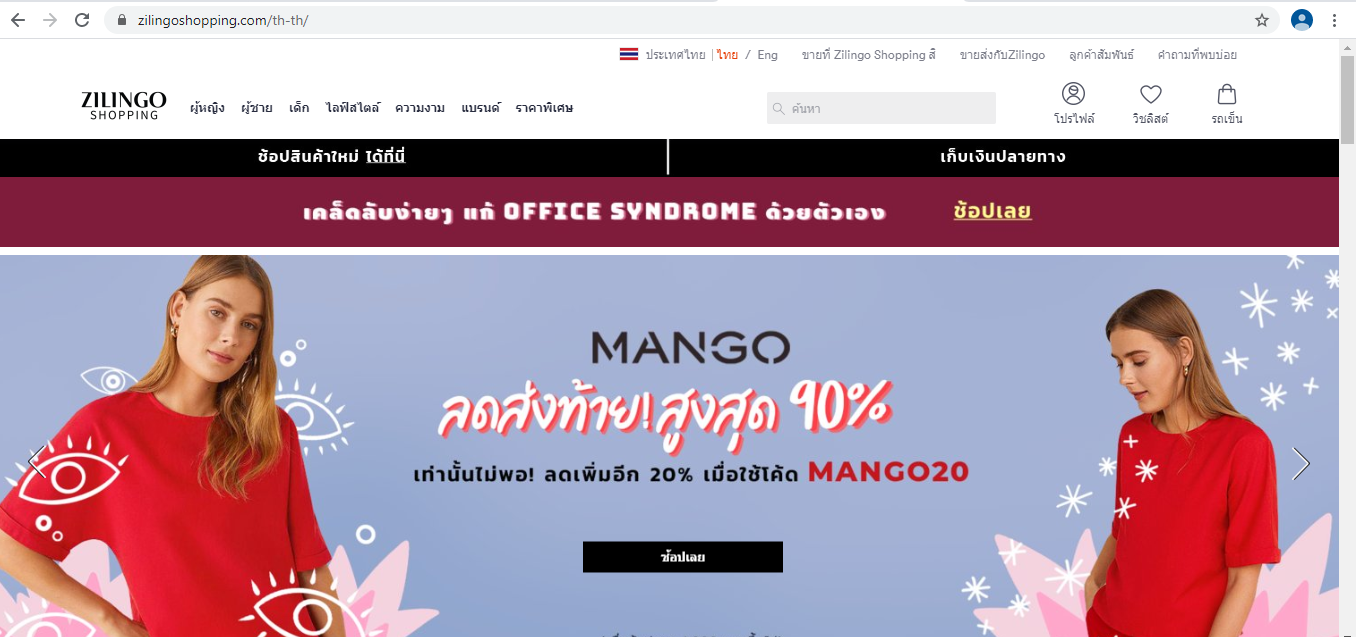 ประเภทของธุรกรรมการเงินดิจิทัล (Fintech)
1. Banking Technology
2. Lending Technology
3. Cryptocurrency
4. Payment Technology
5. Application Programing Interface (API Data)
6. Regulation Technology 
7. Insurance Technology/ Insurtech
ประเภทของ Fintech แบ่งตามกลุ่มด้านการเงิน
กลุ่มการชำระเงิน/โอนเงิน (Payments/Transfers)
กลุ่มธุรกรรมที่เกี่ยวกับการลงทุน (Investments
กลุ่มธุรกรรมที่เกี่ยวกับการให้สินเชื่อและเงินทุน (Lending & Financing)
ธุรกรรมการเงินดิจิทัลพร้อมเพย์
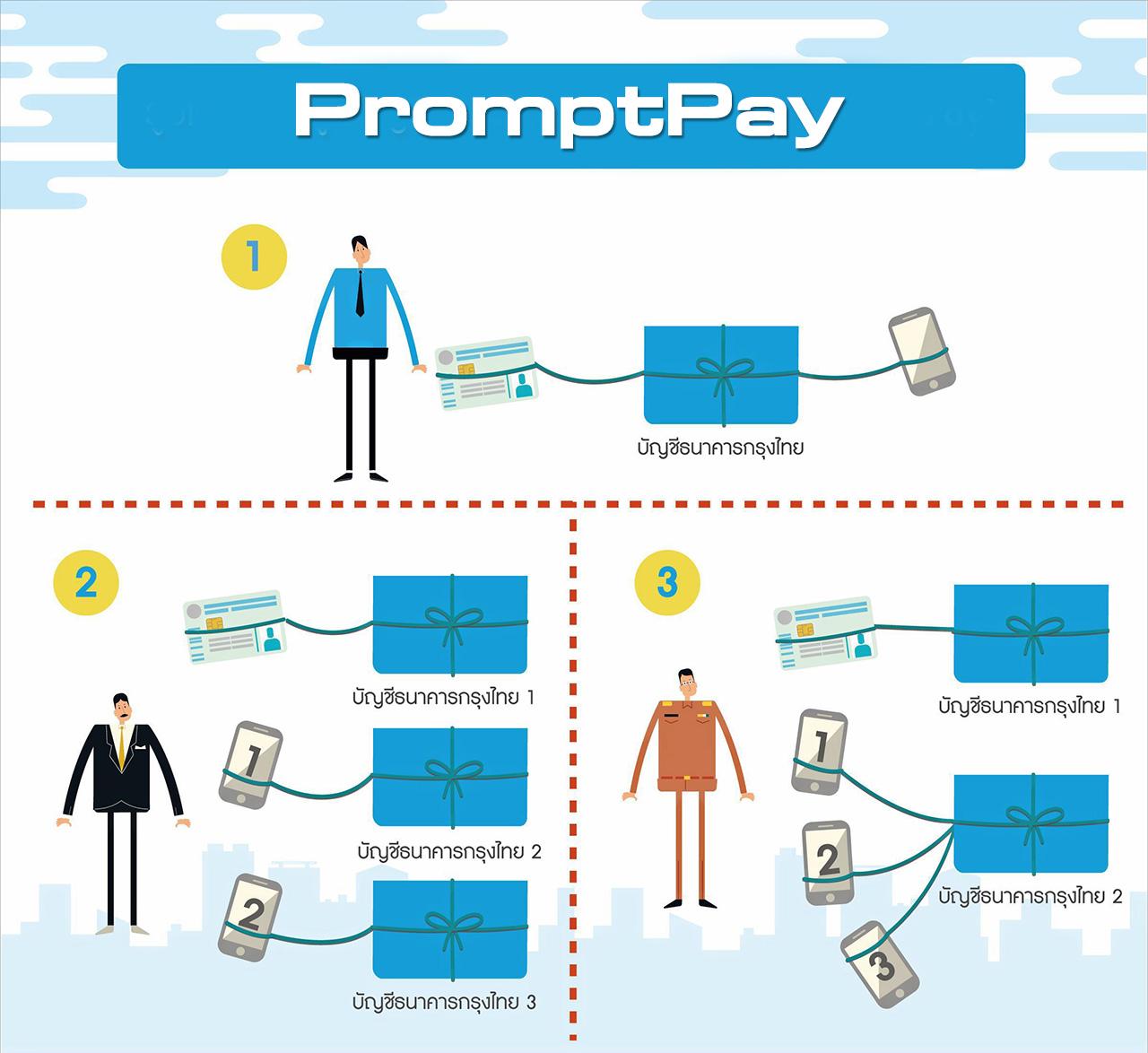 ประโยชน์ของพร้อมเพย์
จุดเด่นคือ ค่าธรรมเนียมการโอนเงินเข้าบัญชีพร้อมเพย์ จะถูกกว่าอัตราที่ถูกเรียกเก็บกันอยู่ โดยการโอนเงินปกติ ไม่ว่าจะเป็นการโอนผ่านช่องทางไหน ธนาคารพาณิชย์ จะคิดค่าธรรมเนียมการโอนเงินข้ามเขตและข้ามธนาคาร อัตราค่าธรรมเนียมอยู่ที่ 25–35 บาทต่อครั้ง
ทำไมต้องบัตรประชาชน
การใช้หมายเลขบัตรประชาชน จะช่วยให้รัฐบาลโอนเงินได้ตรงกับวัตถุประสงค์มากที่สุดและถึงตัวบุคคลจริง ๆ ซึ่งจะช่วยป้องกันการรั่วไหล ทุจริต เนื่องจากที่ผ่านมาการโอนเงินช่วยเหลือต่าง ๆของรัฐบาล จะผ่านองค์กรปกครองส่วนท้องถิ่น เพื่อนำเงินไปแจกจ่ายให้ผู้ที่ได้รับความช่วยเหลืออีกทอดหนึ่ง ซึ่งบ่อยครั้งพบว่าไม่ถึงตัวผู้รับจริง
สรุปประเด็นสำคัญ
Digital Banking หมายถึง การทำธุรกรรมด้วยระบบการทำธุรกรรมของธนาคารระบบ
                    ดิจิทัล  เป็นเทคโนโลยีสมัยใหม่ที่มีการพัฒนาให้มี sampling rate สูง เป็น   
                    สัญญาณที่เป็นระบบไม่ต่อเนื่อง ทำให้คุณภาพของข้อมูลดีขึ้น
Mobile Banking เป็นตัวช่วยสำคัญแห่งยุคดิจิทัลที่เข้ามาอำนวยความสะดวกให้การทำ
                    ธุรกรรมทางการเงิน เกิดขึ้นได้ทุกที่ทุกเวลา และนำมาซึ่งความเปลี่ยนแปลงทาง
                    สังคมพฤติกรรมผู้บริโภค และเศรษฐกิจโลก
สรุปประเด็นสำคัญ
ประเภทของ Fintech แบ่งตามกลุ่มด้านการเงิน มีดังนี้
1. กลุ่มการชำระเงิน/โอนเงิน (Payments/Transfers) 2. กลุ่มธุรกรรมที่เกี่ยวกับการลงทุน (Investments)3. กลุ่มธุรกรรมที่เกี่ยวกับการให้สินเชื่อและเงินทุน (Lending & Financing)